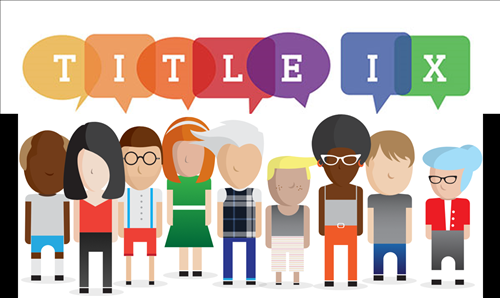 Complaint, Grievance &Investigative Process
with Chris W. McCarty 
Lewis Thomason / Knoxville
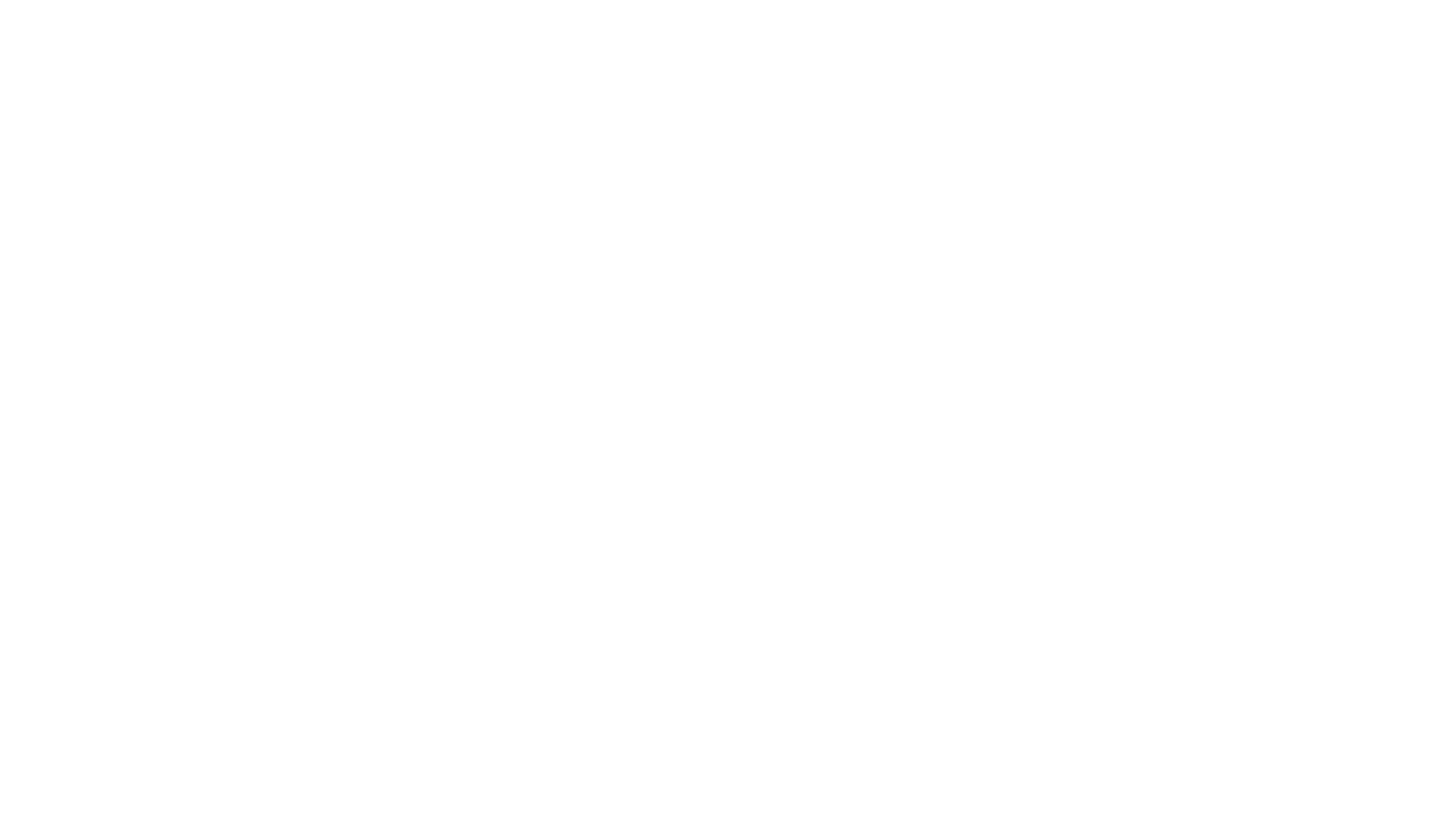 Title IX – Complaints
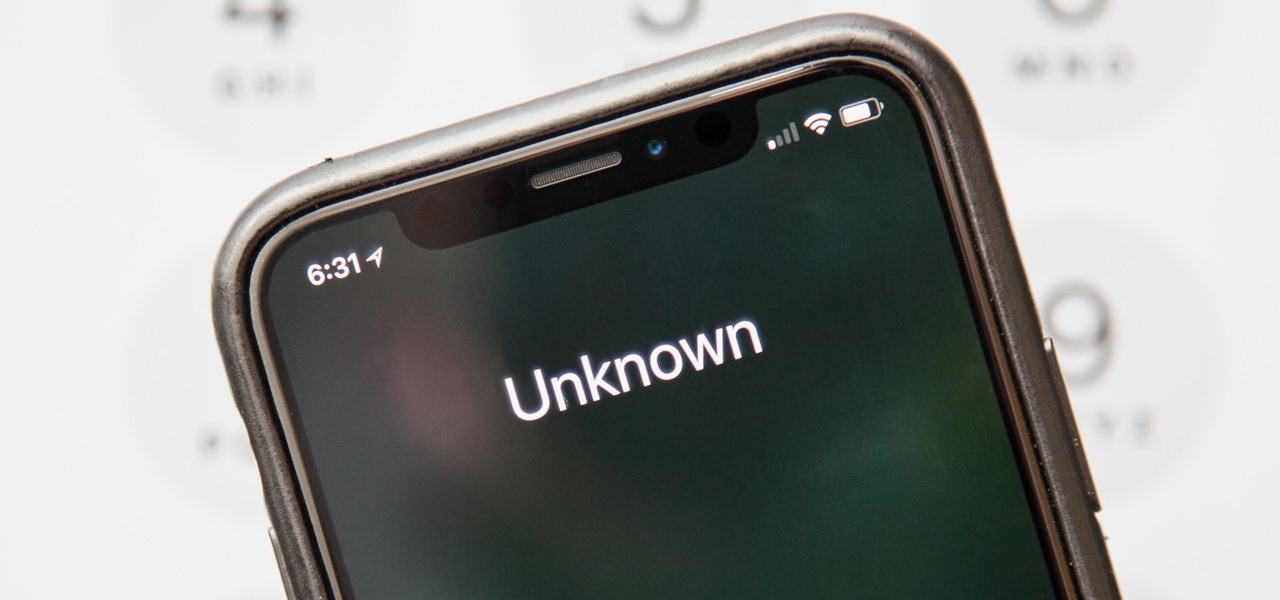 Anyone with knowledge of the relevant actions/behaviors may report those issues and trigger our need to respond.
Title IX – Complaints / Grievances
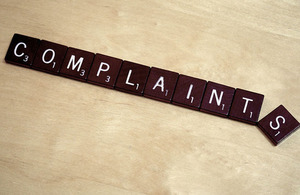 Who is the Complainant?

The complainant is the individual who is eligible to file a complaint to report a violation of Title IX. 

It also includes any person who is reported to have experienced a violation in cases where some other person made the first report on that person’s behalf.
Title IX – Complaints & Grievances
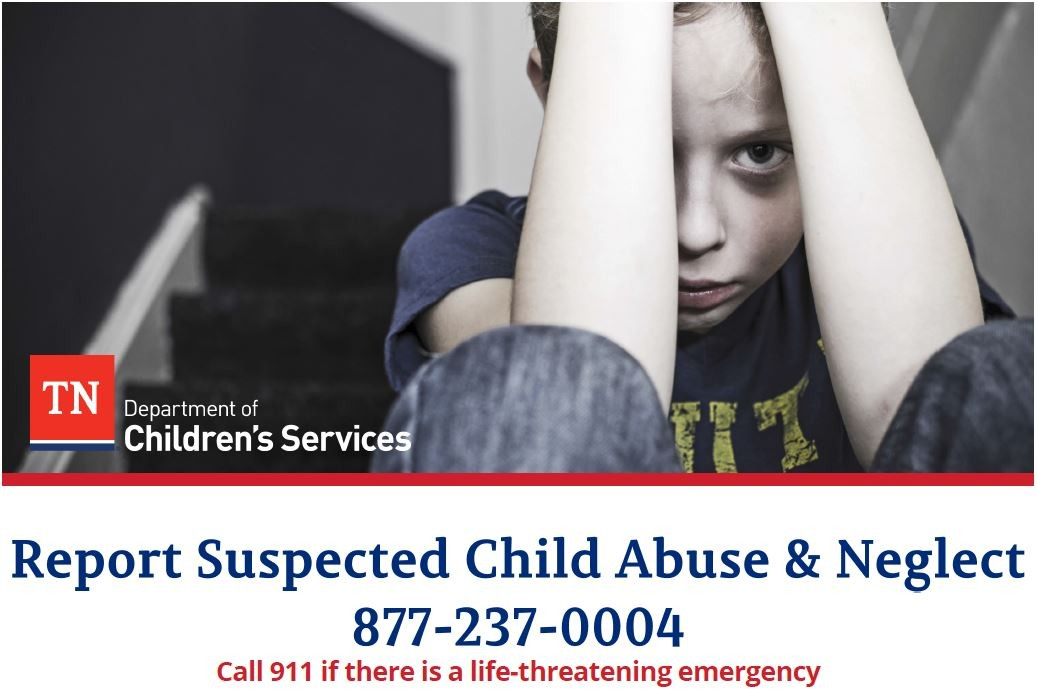 Title IX –– Complaints + Grievances
What if the initial allegations could be considered as child abuse and/or child sexual abuse?
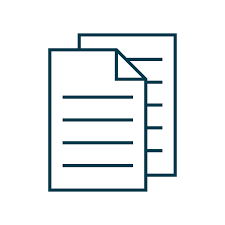 Title IX:  Complaints / Grievances
Upon receiving a formal complaint: 

Provide written notice of the allegations, and the grievance process to all known parties to give the respondent time to prepare a response before an initial interview;
Inform the parties of the prohibition against making a false statement or knowingly submitting false information;
Inform the parties that they may have an advisor present during any subsequent meetings; AND
Offer supportive measures in an equitable manner to both parties.
Title IX: Complaints & Grievances
Title IX –– Complaints / Grievances
What if there is a possible immediate threat to the physical health/safety of a student arising from the allegations?
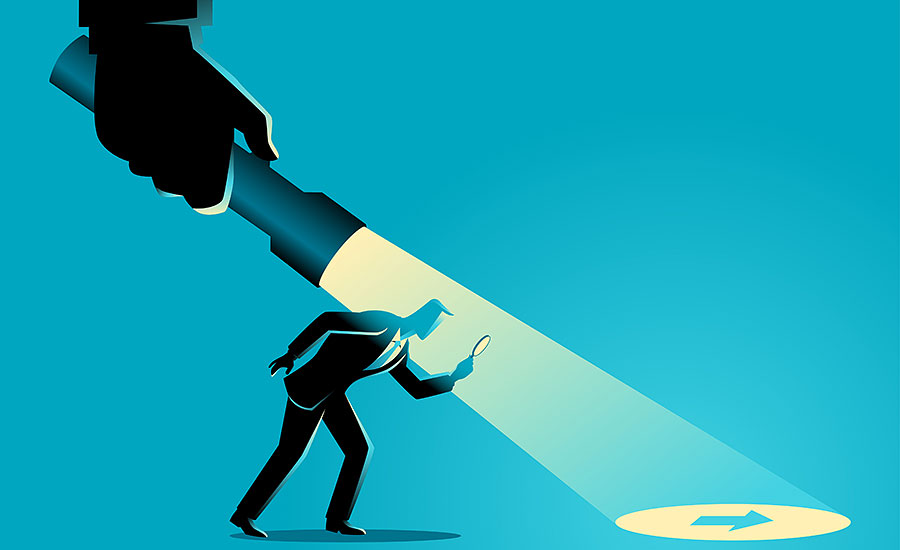 Title IX – Investigations
After a formal complaint has been filed, an investigator needs to be assigned. 

Has he/she been properly trained?

Does he/she have any conflicts?
Title IX: Investigations
All investigations must…
Title IX –– Investigations
Remember: You will have to share evidence – including interview notes/write-ups – with both parties and/or their advisors.
Title IX. Investigations
Investigative Reports:


Remember :

All Title IX complaint/grievance documentation must be stored for 7 years.
Title IX … Investigations
Investigative Report Samples
Any Questions?